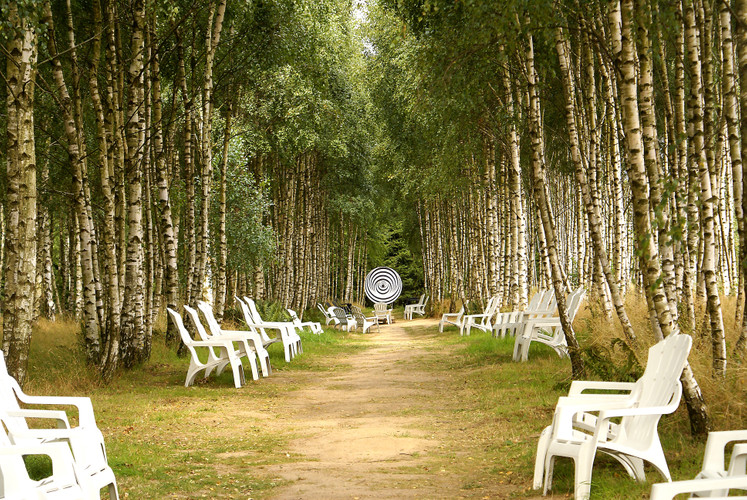 《白桦》
语文精品课件 四年级下册
授课老师：某某 | 授课时间：20XX.XX
某某小学
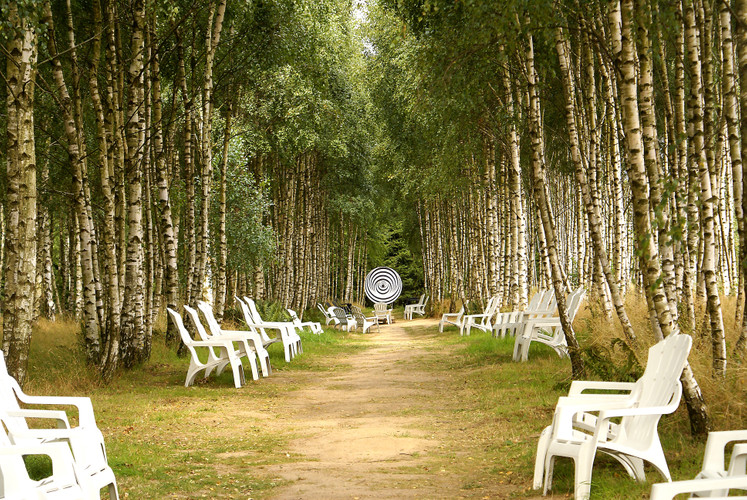 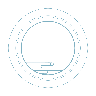 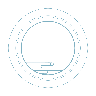 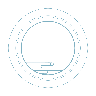 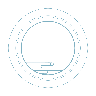 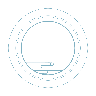 字词揭秘
课文讲解
课堂小结
课堂练习
课前导读
壹
贰
叁
肆
伍
课前导读
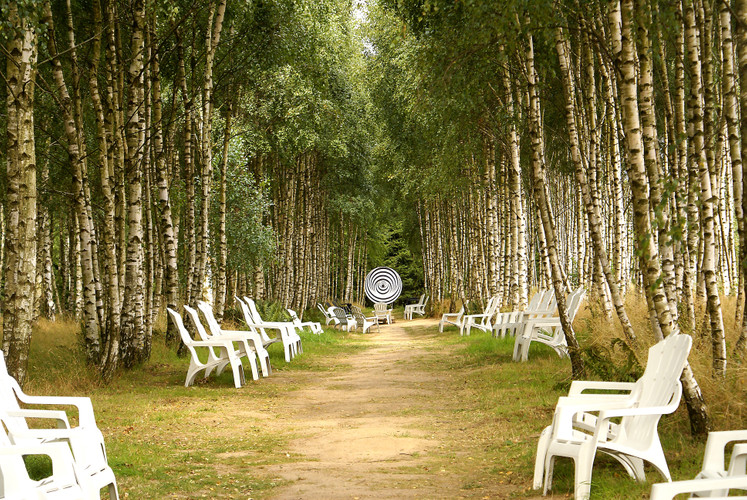 你知道图中的植物是什么吗？今天我们来学习一首外国诗歌——《白桦》
课前导读
叶赛宁（1895-1925），苏联田园派诗人，他五岁开始阅读，八九岁就能写诗。1914年发表抒情诗《白桦》。
代表作品：《夜》《狗之歌》《我记得》等。
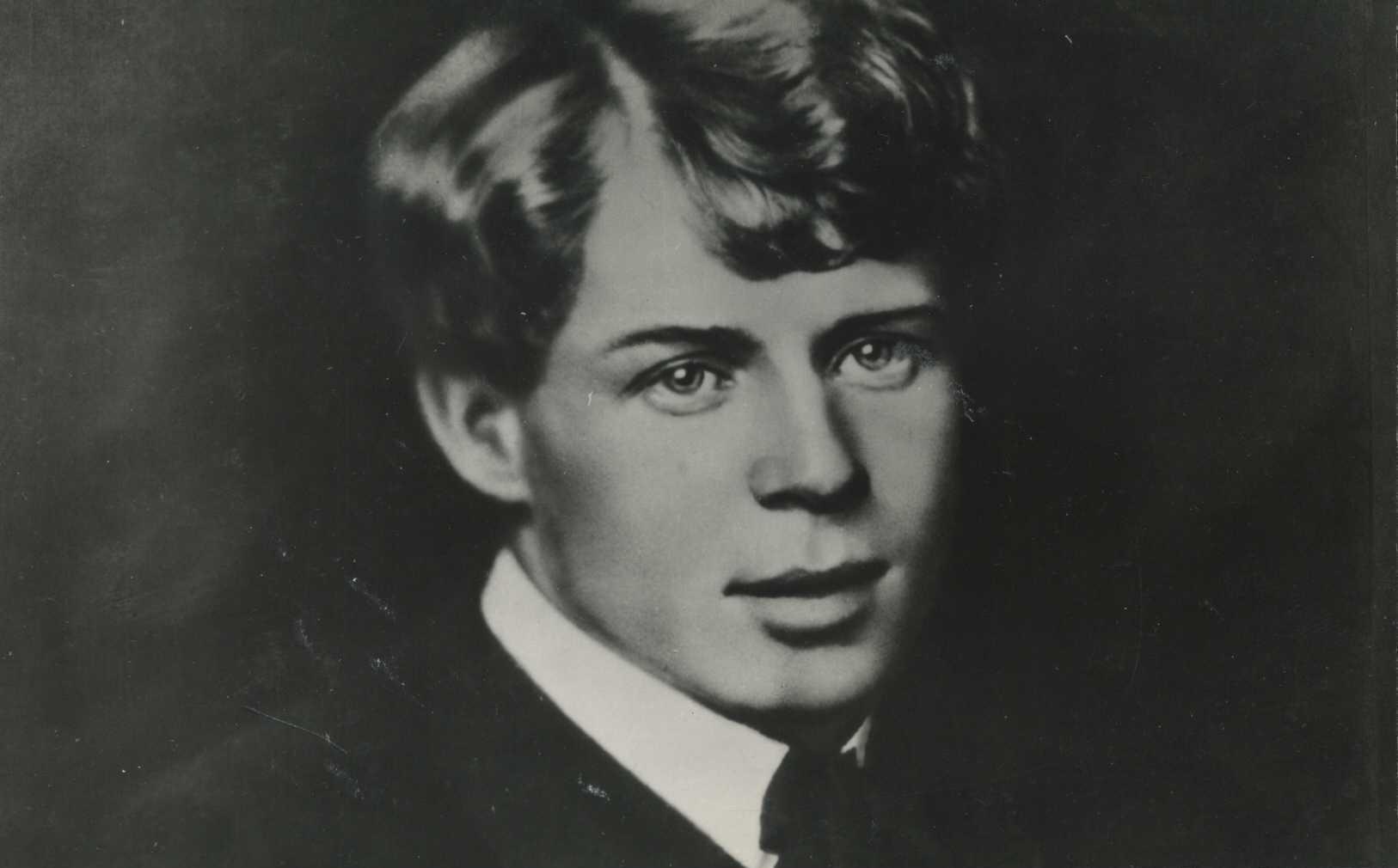 课前导读
白桦   落叶乔木，树干可达25米高，50厘米粗。有白色光滑象纸一样的树皮，可分层剥下来，用铅笔还可以在剥下薄薄的树皮上面写字。白桦喜欢阳光，生命力强，在大火烧毁的森林以后，首先生长出来的经常是白桦，常形成大片的白桦林，是形成天然林的主要树种之一。
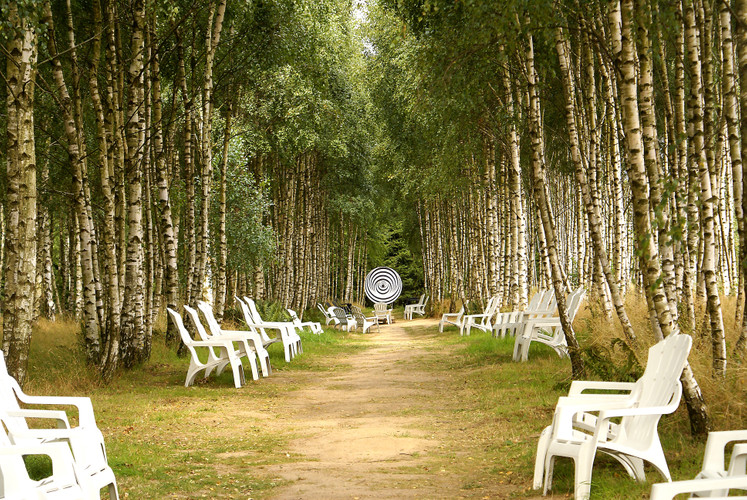 字词揭秘
我会认
xiāo
xiù
zhàn
绣 花       潇洒      绽 放            

朦  胧      金 晖        徜  徉
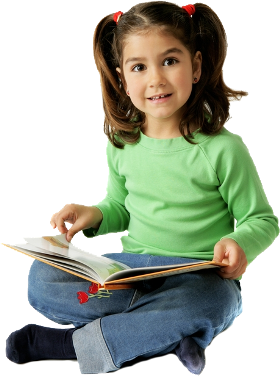 huī
cháng yáng
méng lóng
字词揭秘
把芦荟涂抹在伤口上可以止血。
抹
mǒ（涂抹）


mā（抹布）
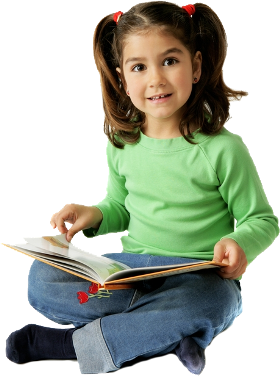 她用抹布把房间擦得干干净净。
字词揭秘
词语学习：
【潇洒】
【朦胧】
【徜徉】
【姗姗来迟】
形容走得缓慢从容。
神情举止自然大方，不呆板，不拘束。
看不分明;没有鲜明轮廓或细节，勉强看得见。
安闲自在地来回走。
字词揭秘
我会写
涂
绣
潇
穗
桦
茸
胧
霞
抹
朦
寂
字词揭秘
huà
结构：左右结构
部首：木
桦
组词：白桦
造句：在森林深处有一棵高大繁茂的白桦树。
书写指导：化字右半部分，先写撇，在写竖弯钩。
字词揭秘
xiù
结构：左右
部首：纟
绣
组词：绣花  苏绣
造句：这件衣服领口有绣花，真漂亮。
书写指导：秀的下半部分是“乃”字，不要错写成“子”。
字词揭秘
suì
结构：左右
部首：禾
穗
组词：谷穗  穗禾
造句：谷穗弯弯，预示着今年是个丰收年。
书写指导：左边的禾自旁要稍小，右边的惠字稍大一些。
字词揭秘
méng
结构：左右
部首：月
朦
组词：朦胧
造句：一片透明的灰云，轻轻地遮住了月光，月色朦胧，如同坠入了梦境啊！
书写指导：月字旁细长，右部不要少写了短横。
字词揭秘
xiá
结构：上下
部首：雨
霞
组词：朝霞  彩霞
造句：美丽的朝霞犹如绽开的花朵，悄悄地来到这。
书写指导：雨字头写的宽扁，把下半部分盖住。
字词揭秘
mǒ
结构：左右
部首：扌
抹
组词：涂抹     抹蜜
造句： 把芦荟涂抹在伤口上可以止血。
书写指导：末字上面的横长，下面的横断。
知识梳理
指名朗读诗歌,思考: 1.诗歌的每一小节写的是什么?
                                2. 诗歌的韵脚是什么？
                                3.选择几个词语描述这棵白桦。
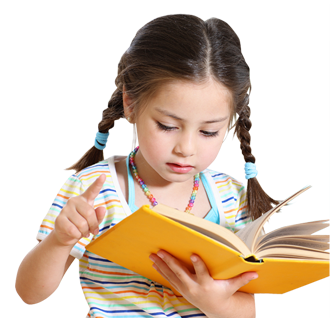 知识梳理
偶句押韵韵脚：a
第一小节:写“我”的窗前有一棵白桦。
第二小节:写白桦在雪中的美。
第三小节:写白桦在朦胧寂静中的美。
第四小节:写白桦在朝霞映照下的美。
整体感知
选择几个词语描述这棵白桦，说说它给你留下了怎样的印象？
洁白的流苏　姗姗来迟的朝霞　灿灿的金晖晶亮的雪花　白雪皑皑的树枝　银色的光华
先读一读短语，再找出短语所在的位置，结合文意去感受白桦的形象。
整体感知
自由朗读第一小节,边读边体会:
     你对白桦树又怎样的了解？
高洁、    挺拔
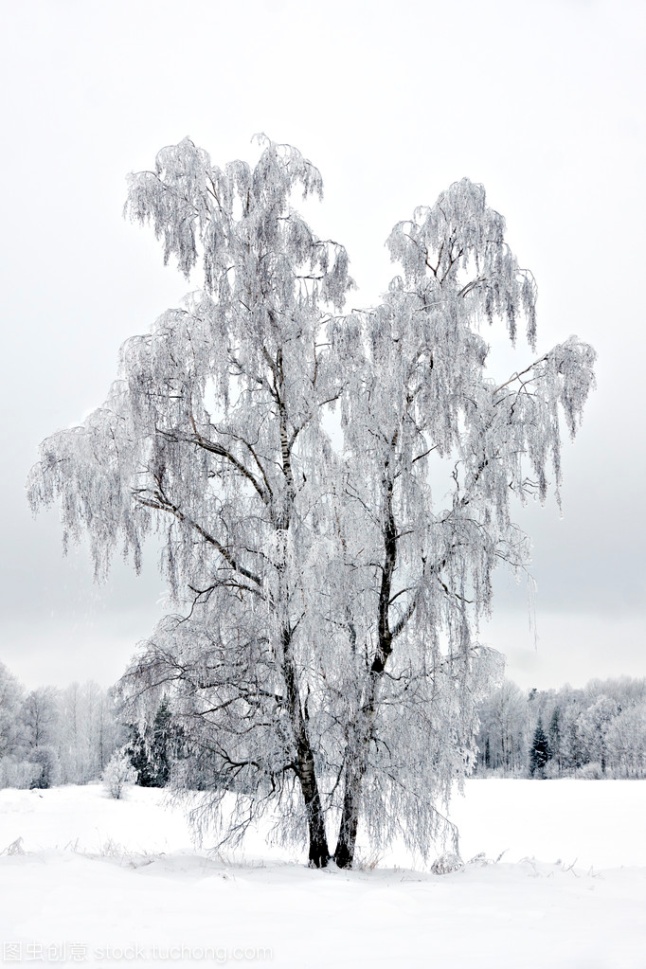 位置
在我的窗前，
有一棵白桦。
仿佛涂上银霜，
披了一身雪花。
洁白
整体感知
词语积累（ABB结构的词语）
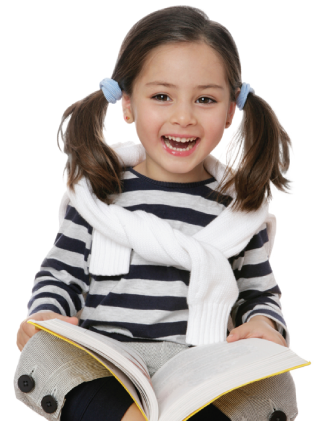 湿漉漉
胖乎乎      圆滚滚
笑哈哈
红扑扑
笑盈盈
整体感知
词语积累（AABC结构的词语）
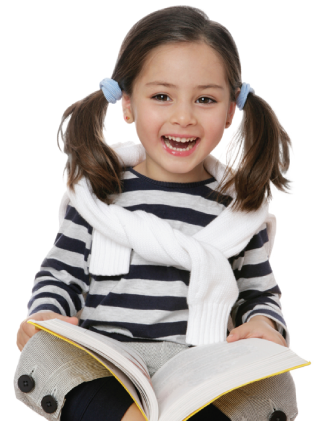 依依不舍
姗姗来迟
亭亭玉立
默默无闻
息息相关
欣欣向荣
整体感知
词语积累（ABCC结构的词语）
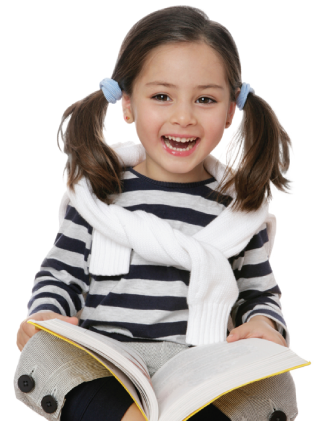 可怜巴巴
白雪皑皑
波光粼粼
得意洋洋
想入非非
白发苍苍
整体感知
你来用“姗姗来迟的朝霞、白雪皑皑的树枝、银色的光华”说说这棵白桦给你留下了怎样的印象吧！
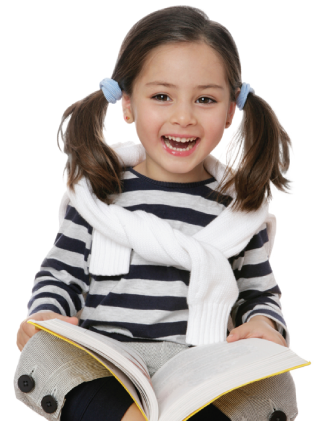 白桦沐浴在姗姗来迟的朝霞的映照下，它那白雪皑皑的树枝又展现出银色的光华，（                 ），
（          ）极了。
银光闪闪
漂亮
整体感知
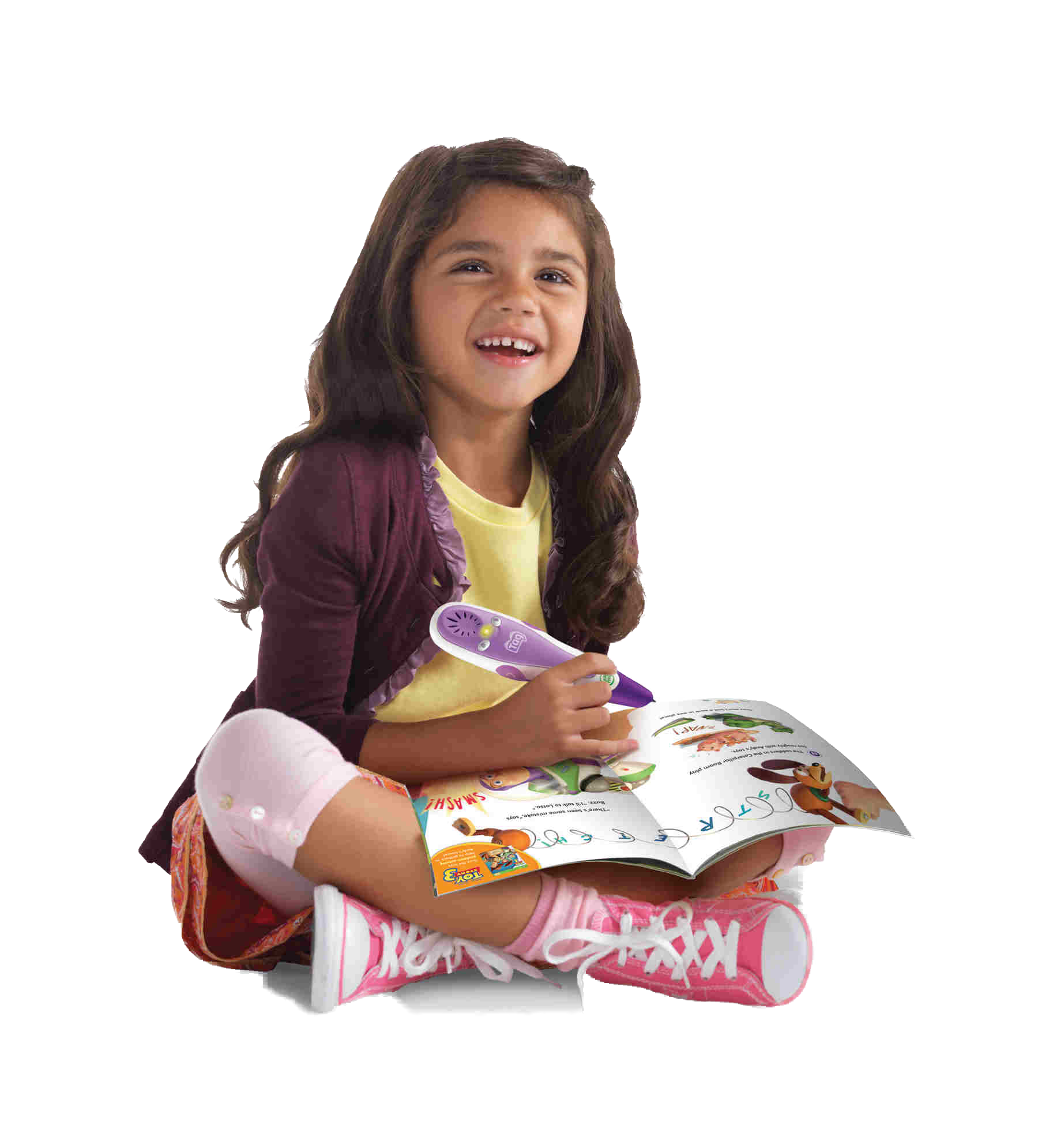 再次读一读全诗，找一找作者运用了哪些表示颜色的词语。
整体感知
在灿灿的金晖里
闪着晶亮的雪花。

它向白雪皑皑的树枝
又抹一层银色的光华。
在我的窗边，
有一棵白桦，
仿佛涂上银霜，
披了一身雪花。
充满色彩
你能用表示颜色的词语来形容事物吗？
课堂小结
《白桦》以________为中心意象，从不同角度描写它的美。诗中的白桦树，既具________的变化，又有_______的美感。白桦那么高洁、挺拔，它是高尚人格的象征。这首诗流露出诗人对________________的热爱之情。
白桦
色彩
动态
家乡和大自然
整体感知
一、填空。
《白桦》体裁是（        ），作者是（         ）诗人叶赛宁。诗歌以（        ）中心，表达诗人对（           ）和（              ）的热爱之情。
诗歌
苏联
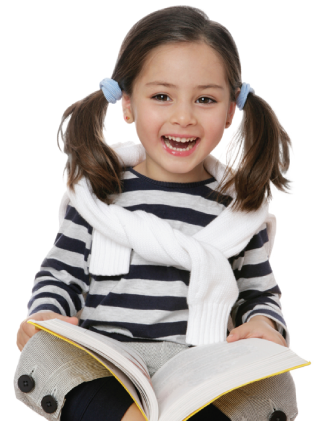 白桦
家乡
大自然
整体感知
二、读句子，完成练习。
1、毛茸茸的枝头，雪绣的花边潇洒，串串花穗齐绽，洁白的流苏如画。
     （1）这节诗运用了（       ）的修辞手法。
       A.比喻       B.夸张        C.拟人
     （2）“流苏”在文中指（       ）。
       A.花穗样装饰的物品        B.披着白雪的树枝      C.流动的物体
A
B
版权声明
感谢您下载xippt平台上提供的PPT作品，为了您和xippt以及原创作者的利益，请勿复制、传播、销售，否则将承担法律责任！xippt将对作品进行维权，按照传播下载次数进行十倍的索取赔偿！
  1. 在xippt出售的PPT模板是免版税类(RF:
Royalty-Free)正版受《中国人民共和国著作法》和《世界版权公约》的保护，作品的所有权、版权和著作权归xippt所有,您下载的是PPT模板素材的使用权。
  2. 不得将xippt的PPT模板、PPT素材，本身用于再出售,或者出租、出借、转让、分销、发布或者作为礼物供他人使用，不得转授权、出卖、转让本协议或者本协议中的权利。
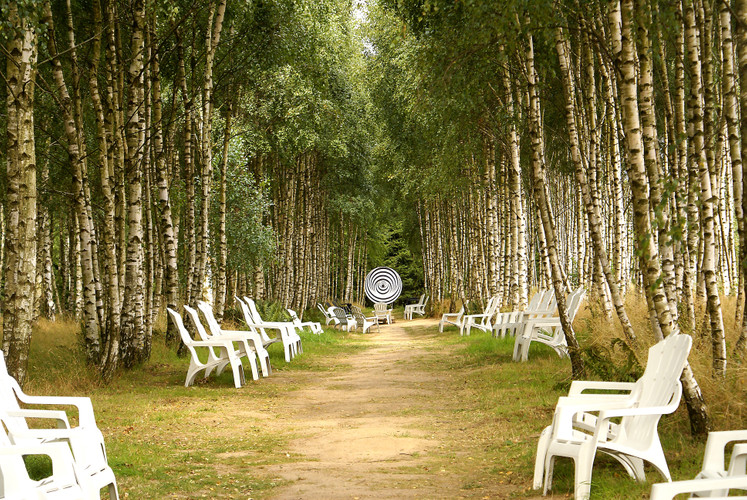 感谢各位的聆听
语文精品课件 四年级下册
授课老师：某某 | 授课时间：20XX.XX
某某小学